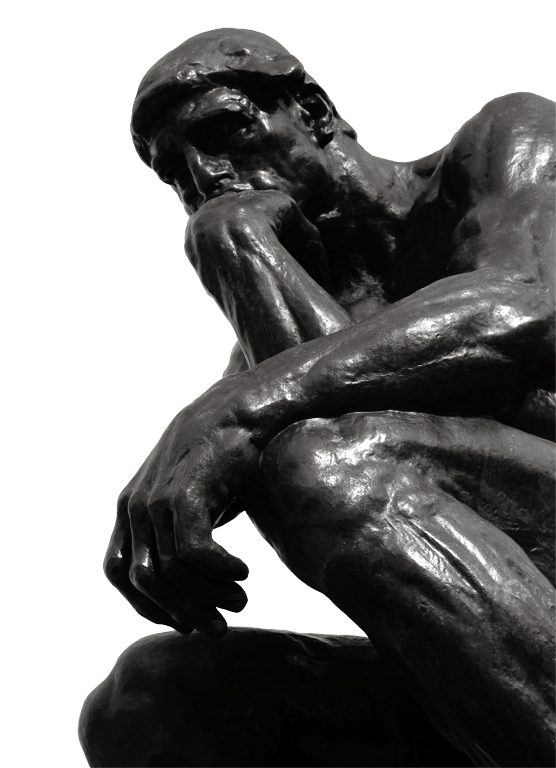 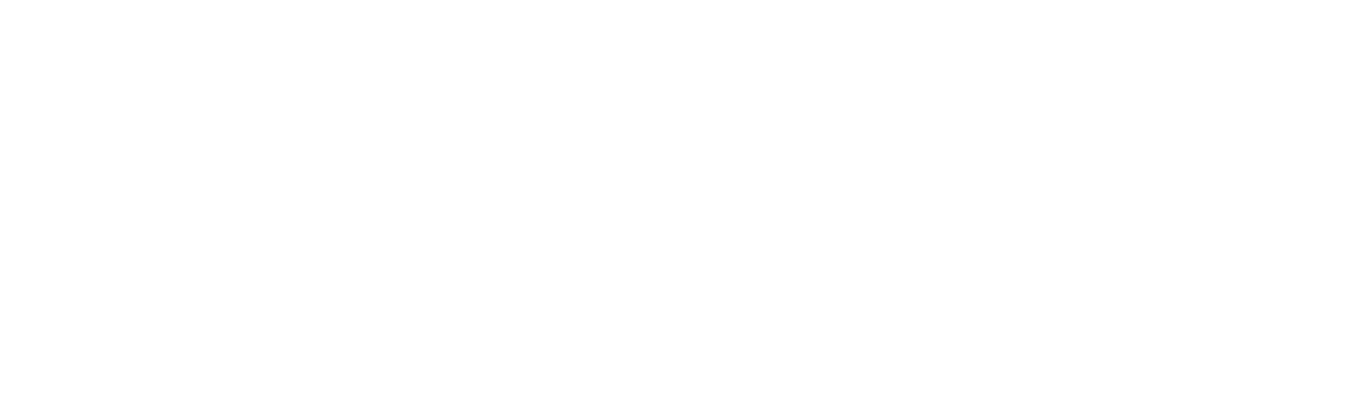 The unexamined life
	   is not worth living.
—Socrates
There is an ancient book that
answers life’s difficult questions. 
Join Worldview Rethink and take 
time to examine the world’s 
bestseller—the Holy Bible.
Date:

    Time:
worldviewrethink.com
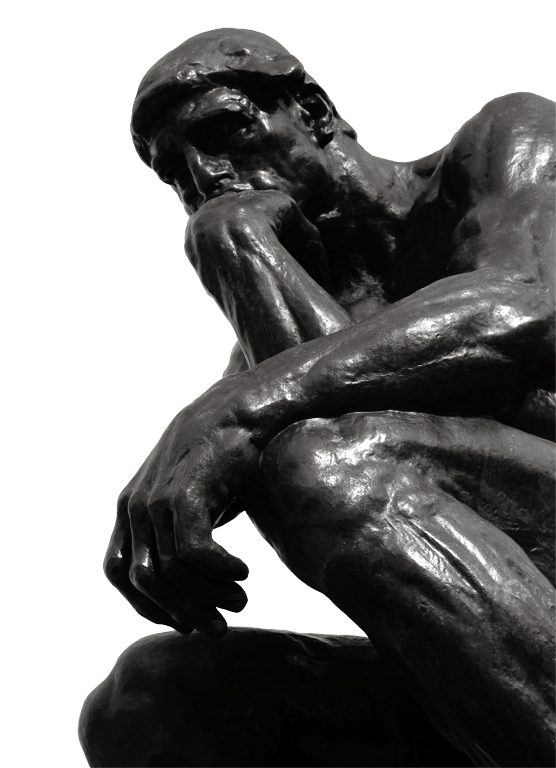 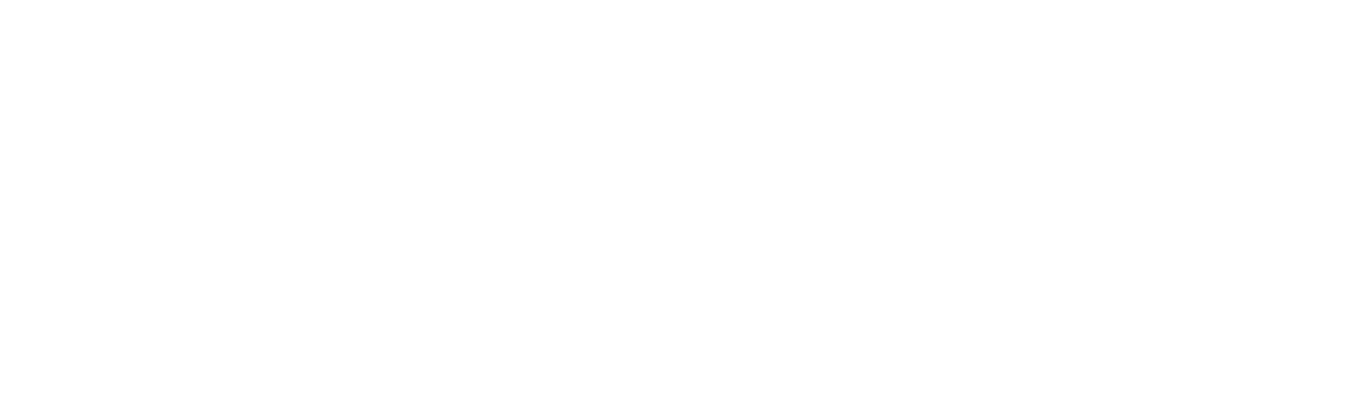 The unexamined life
	   is not worth living.
—Socrates
There is an ancient book that
answers life’s difficult questions. 
Join Worldview Rethink and take 
time to examine the world’s 
bestseller—the Holy Bible.
Venue:

    Contact:
worldviewrethink.com